AN EMAIL
INSTRUCTIONS FOR WRITING
Ana Markovic
Email
An email is an example of an interactive writing, which means that we are writing to someone rather than just for someone to read. For this reason, emails and letters are a very particular type of writing in comparison with essays, articles, reviews or reports. So let’s take a look at the main characteristics of emails:
Purpose of an informal email
The purpose of an informal email  depends on each task. Tasks can be:
	-to provide your friend with some important information, 	-to ask for some advice
	-to ask something about the place, while saying that you 	 will be visiting soon
	-to invite somebody to some event
	-others
Language
Given that we are writing to a friend or close relative, our language will be relaxed and friendly. We could call it informal language. So we will be making use of contracted forms, common phrasal verbs, colloquial expressions and even flexible punctuation.
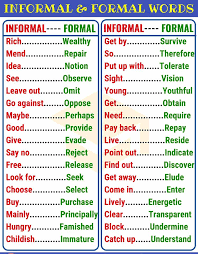 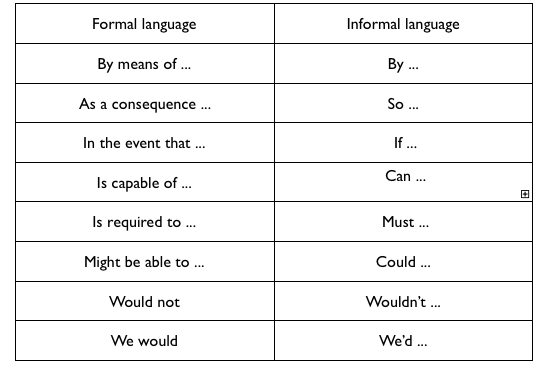 Structure
One of the cool things about emails is that they always follow the same structure.
In general terms, we always need:
	- subject
	- an opening  formula; ( Hi/Hello/What’s up....)
	- an introductory ; 
	- the body, which will consist of as many paragraphs as 	  ideas you are asked to  discuss.
	- closing paragraph;
	- a closing formula; (Bye/ See you soon.....)
Common topics
Many informal emails to friends and relatives deal with giving advice on a certain subject, such as:
-  visiting your hometown, 
 - keeping fit, 
advice on which cities to visit in your country, 
organising a party for a mutual friend
	Sometimes, these topics may appear in combination.
Example
TASK: read the following, write an email and mail your teacher